YEAR -2 STUDENT ORIENTATION
2020-2021
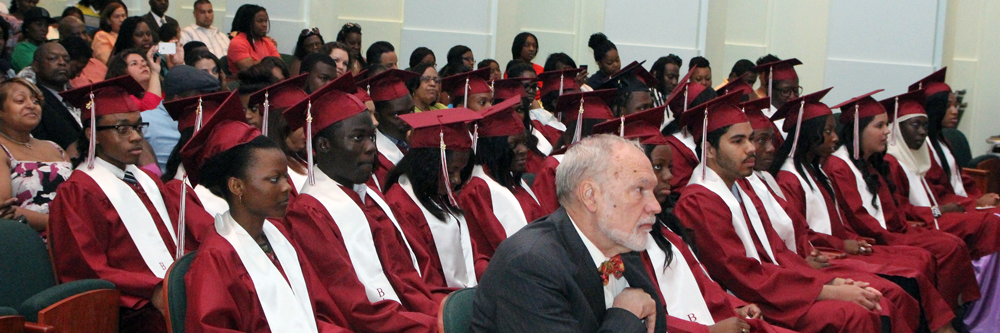 BARD HIGH SCHOOL EARLY COLLEGE NEWARK
Building an Intellectual Community
Remote Learning
September 8 - November 17
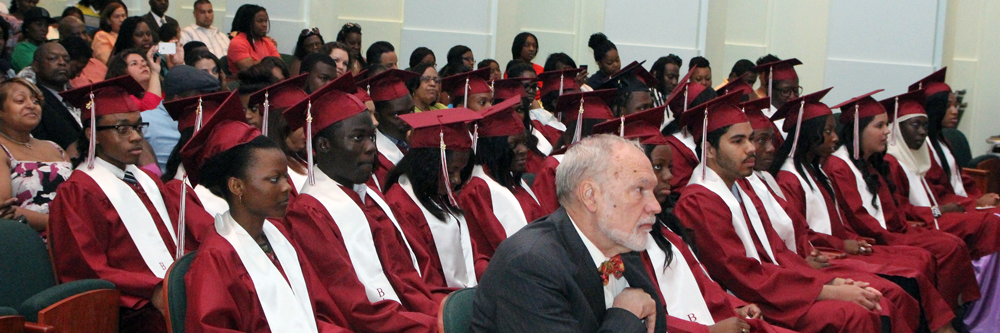 BARD HIGH SCHOOL EARLY COLLEGE NEWARK
Building an Intellectual Community
Remote Learning ETIQUETTE
Arrive on time
Mute upon Entry
Video On
Appropriate Language
Mutual Respect
Actively Participate
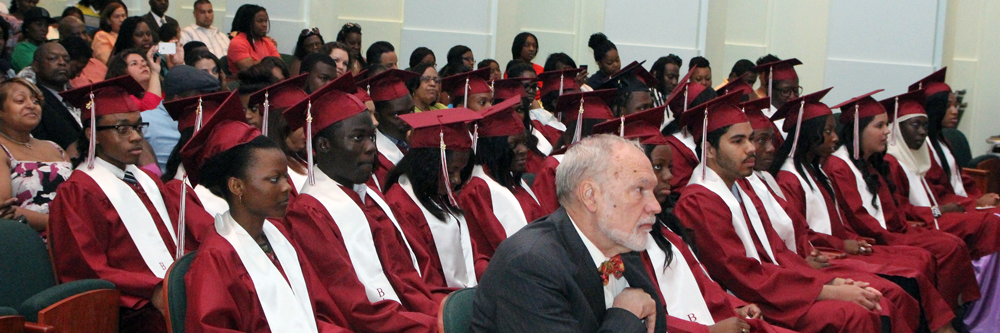 BARD HIGH SCHOOL EARLY COLLEGE NEWARK
Building an Intellectual Community
IN-PERSON INGRESS PROCEDURES
TEMPERATURE CHECK (<100.4°)& SYMPTOMS CHECK BEFORE LEAVING HOME
COLLEGE STUDENTS LINE UP AT CAMDEN ST & 16th AVE DOOR TOWARD LOADING DOCK BY 8:15 AM (No Tardiness)
MUST WEAR MASK & SOCIAL DISTANCE
SYMPTOMS CHECK QUESTIONS
TEMPERATURE CHECK (<100.4°F)
FOOTWEAR SANITIZING (Closed toe shoes required -- no sandals/slides)
HAND SANITIZING
FOLLOW DIRECTIONS OF SIGNS AND HALL MONITORS
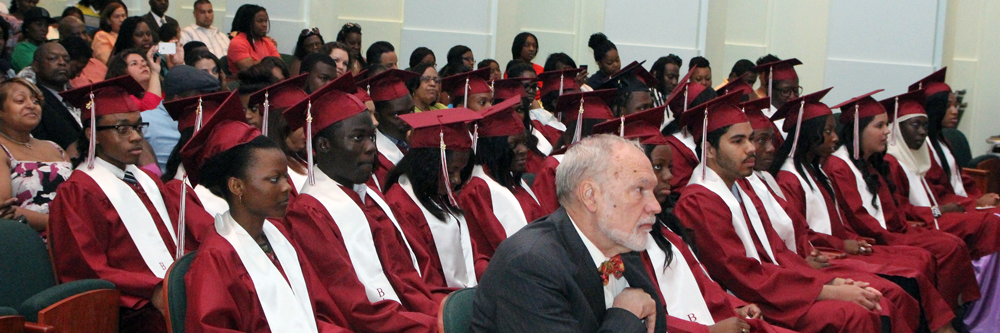 BARD HIGH SCHOOL EARLY COLLEGE NEWARK
Building an Intellectual Community
[Speaker Notes: If temperature is too high, student will wait with a staff member OUTSIDE while parent is called and student gets picked up. Parents must wear masks. No visitors allowed in building. If student gets sick in school, taken to isolation room where student is evaluated by nurse.]
IN-PERSON HEALTH & SAFETY PROTOCOLS
ONLY 10 STUDENTS PER CLASSROOM
6 FOOT SOCIAL DISTANCING
EACH DESK WILL HAVE 3-SIDED CLEAR PLASTIC PROTECTOR
BREAKFAST & LUNCH IN CLASSROOMS (COLD LUNCH FROM HOME IN CLOSED CONTAINERS -- NO DELIVERIES, NO MICROWAVE, NO SHARING)
MUST BRING WATER BOTTLES (NAME OR OTHER ID MARKING)
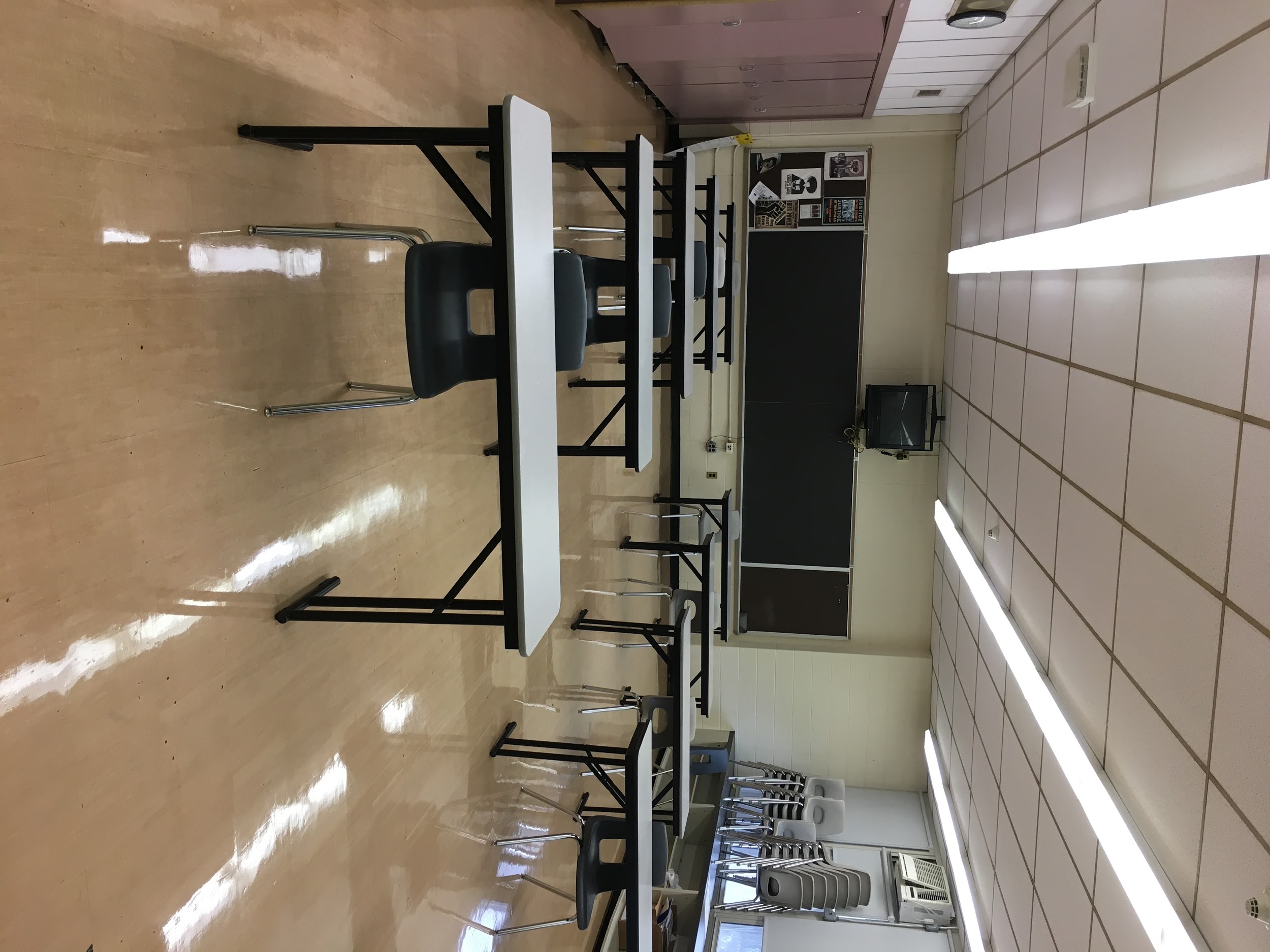 IN-PERSON HEALTH & SAFETY PROTOCOLS
EACH ROOM WILL HAVE SANITIZING KIT (STUDENTS WILL SUPPORT WITH DISINFECTING DESKS & CHAIRS)
CUSTODIAL DETAILS SCHEDULED TO DISINFECT HIGH-TOUCH AREAS DAILY
ROOMS SANITIZED EACH DAY WITH DISINFECTANT MISTING EQUIPMENT
CUSTODIAL SUPERVISOR & PRINCIPAL CONFIRM DISINFECTED DAILY
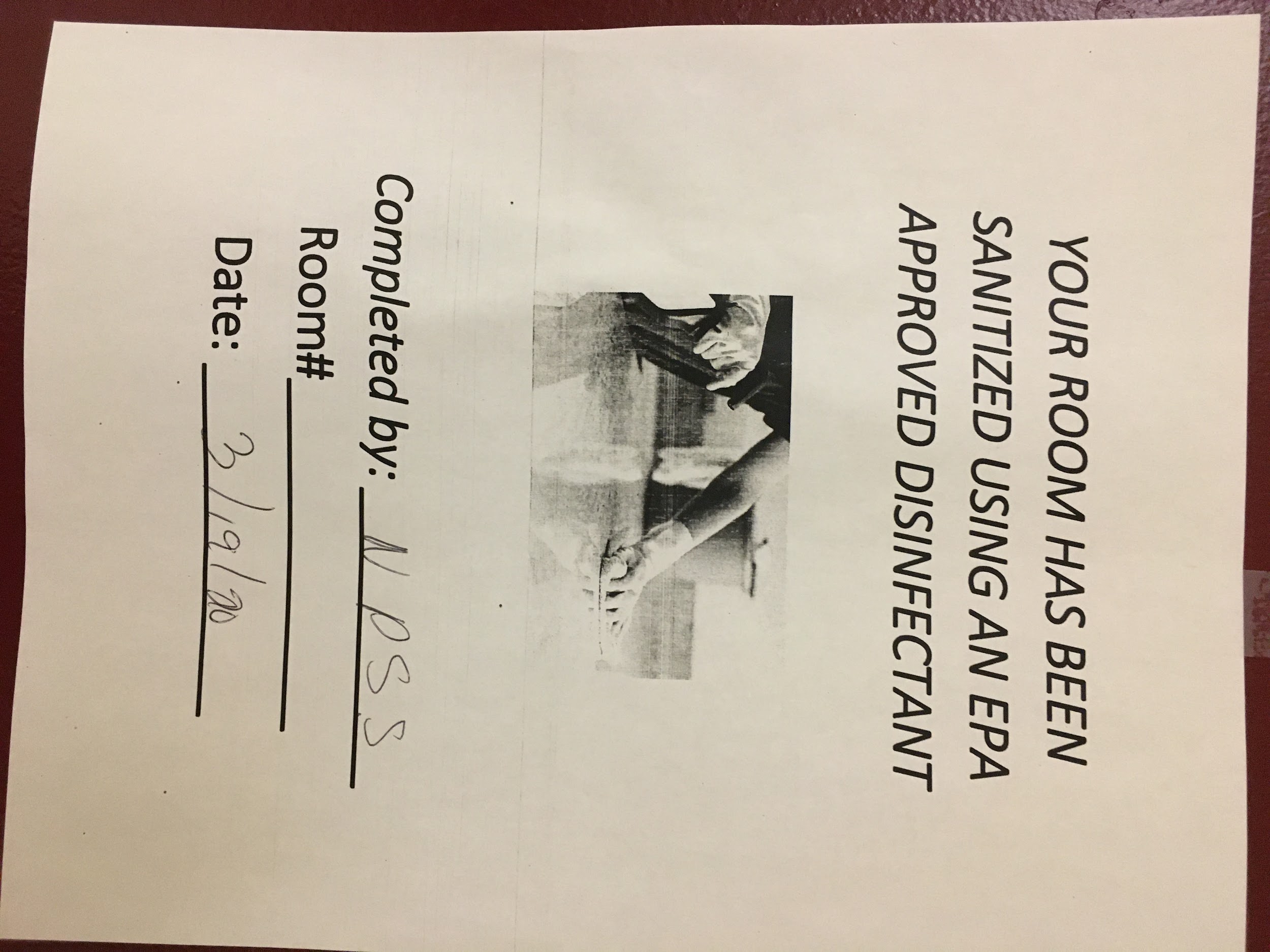 Bell Schedule
BARD HIGH SCHOOL EARLY COLLEGE NEWARK
Building an Intellectual Community
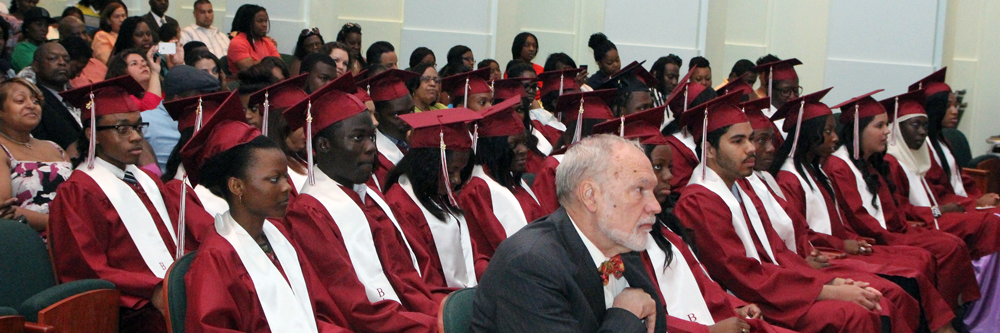 BHSEC - Newark NEW FACULTY/STAFF, 2020-2021
MR. JAYME ALVES-FILHO (PE/HEALTH)
MR. PHILIPPE ARMAND (MATHEMATICS)
DR. ANAND MHATRE (BIOLOGY)
DR. JAYA SRINIVASAN (CHEMISTRY)
BARD HIGH SCHOOL EARLY COLLEGE NEWARK
Building an Intellectual Community
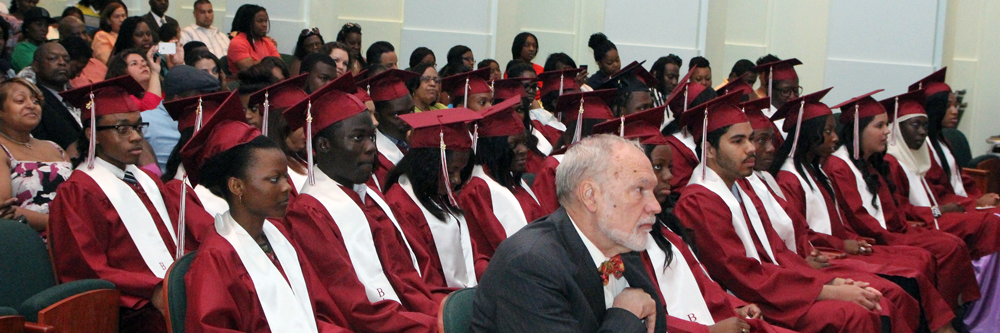 BHSEC - Newark ATTENDANCE POLICY
100% ATTENDANCE
 EVERY DAY MATTERS!
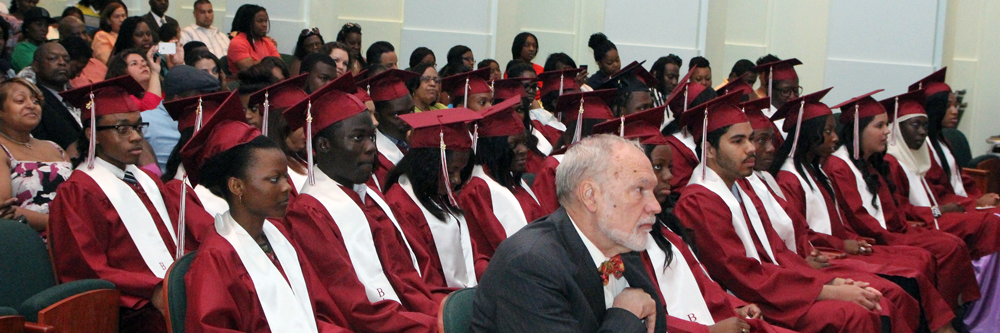 BARD HIGH SCHOOL EARLY COLLEGE NEWARK
Building an Intellectual Community
[Speaker Notes: You must attend all classes and arrive on time!  Teachers will be taking attendance through PowerSchool.]
Q1  SY20-21 GRADING
EVERY GRADE MATTERS!
SEEK SUPPORT EARLY AND OFTEN IF YOU NEED IT!
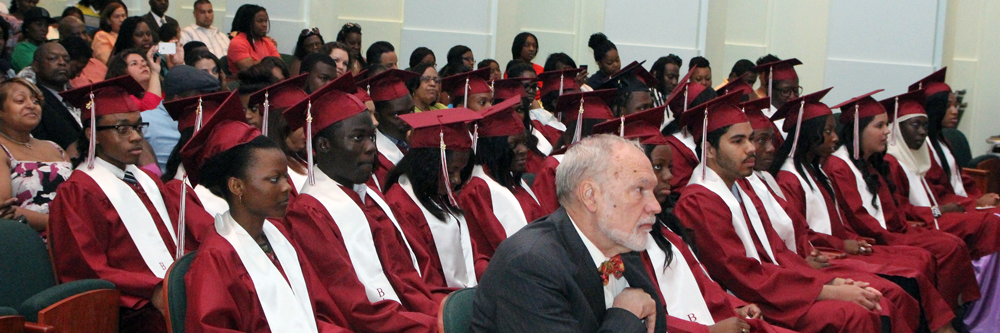 BARD HIGH SCHOOL EARLY COLLEGE NEWARK
Building an Intellectual Community
[Speaker Notes: After school closing, faculty and staff were generous and relied on Q1 performance to help support waning grades.  Start strong and focus well.  This is not only your senior year in high school, but also your sophomore year in college.  You want as many transferrable credits as possible whether you are earning an AA degree or not. -- Transition to Dean of Students - Shaviece Osborne]
BHSEC - Newark
ELECTIVES EXPLANATION
AA DEGREE GRADUATION TRACKER
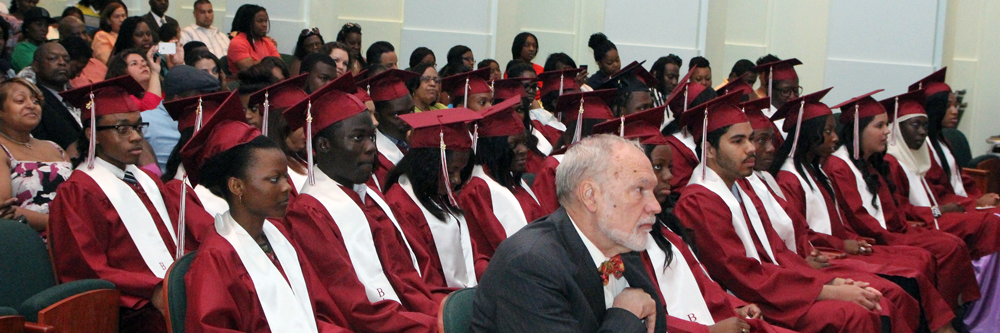 BARD HIGH SCHOOL EARLY COLLEGE NEWARK
Building an Intellectual Community
BHSEC - Newark
Y2 Common Google Classroom
Classroom code: 3j6zzvk
(Communications and important announcements for Y2 students)
Current assignments posted:
AA tracker completion based on your transcript due date: September 1, 2020.
Google survey - Due on August 28, 2020
BARD HIGH SCHOOL EARLY COLLEGE NEWARK
Building an Intellectual Community
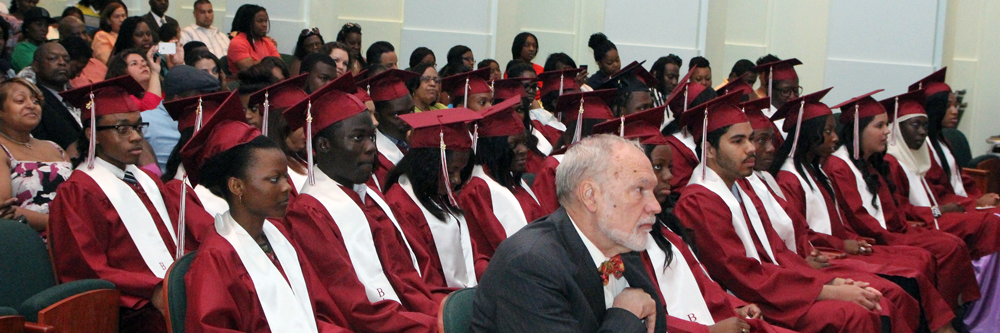 Name that College Elective
BARD HIGH SCHOOL EARLY COLLEGE NEWARK
Building an Intellectual Community
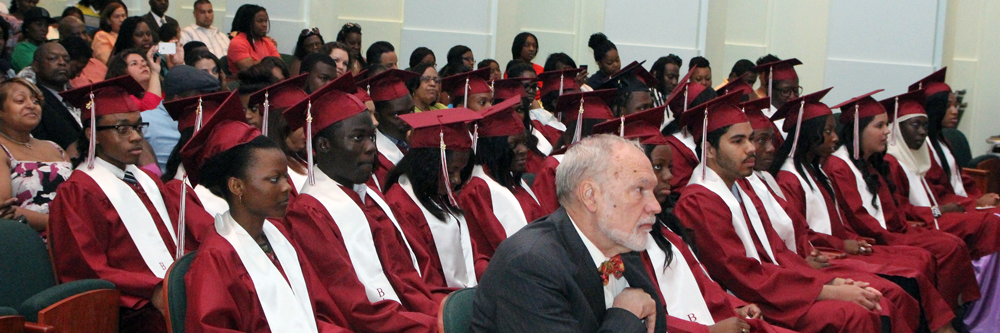 Requirements for AA Degree
https://docs.google.com/spreadsheets/d/196NMF_FYXj6Etbw-A38JfXx5hH6x9Ct5eizOZdiepHs/edit
1) 4 semesters of college seminar
2) 2 semesters of college math
3) 2 semesters of college lab sciences (if you take bio as a HS course, you will still need to take another college-level lab science course)
4) 2 semesters of college foreign language
5) 2 semesters of College Experience
6) 2 semesters of college humanities and/or social science courses
7) 1 semester of college arts
8) any additional courses necessary to bring our total number of credits to 60
9) Maintain a college GPA of 2.0 or higher
10) 80 hours of community service
11) four years of Writing and Thinking (taken at the beginning of each school year)
BARD HIGH SCHOOL EARLY COLLEGE NEWARK
Building an Intellectual Community
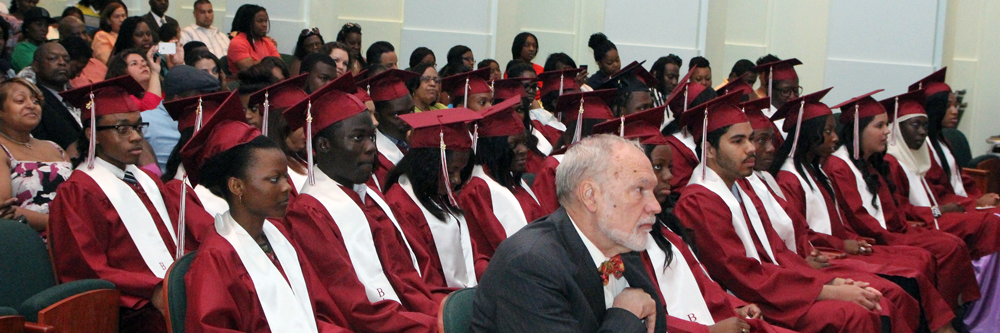 BARD Instructional format guidelines
https://drive.google.com/drive/u/0/folders/1OezcrKvzhInHl-9kpatCtDzPTF8QP8Ps
 Bard recommends the following seat time requirements for 18 week semester 





.
BARD HIGH SCHOOL EARLY COLLEGE NEWARK
Building an Intellectual Community
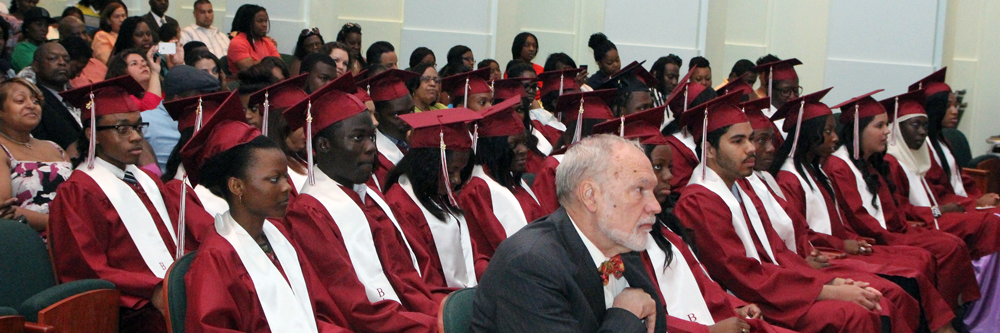 Requirements for HS Diploma
https://docs.google.com/spreadsheets/d/196NMF_FYXj6Etbw-A38JfXx5hH6x9Ct5eizOZdiepHs/edit
1) College Financial Literacy
2) 4 years of English, Social Sciences, Mathematics and Science
3) 2 years of World language
4) 1 year of Visual and performing Arts
5) 4 years of Health, Safety and Physical Education
6) 1 year of Career and Technical Education
7) 1 year of Electives and a total of at least 130 credits at the end of senior year.
8) 80 hours of community service
9) Passing scores in both ELA and Math  Assessment  taken in High school (NJSLA; SAT; PSAT;ACT)
10) Completion of FAFSA application is a new requirement for students this year
BARD HIGH SCHOOL EARLY COLLEGE NEWARK
Building an Intellectual Community
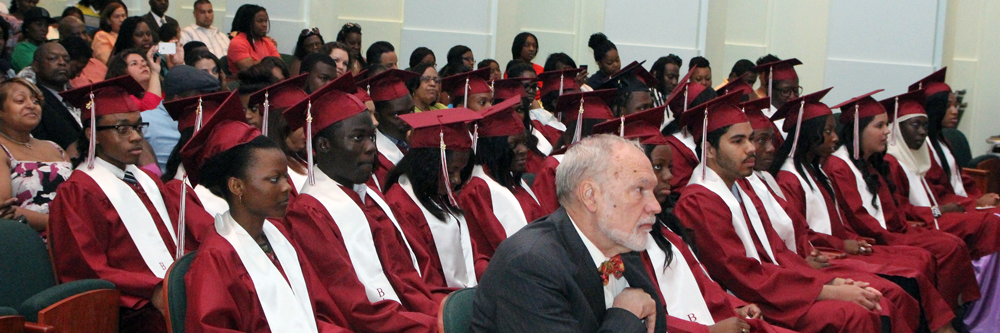 BHSEC - Newark UPCOMING ASSESSMENT DATES
SUMMER READING ASSESSMENT (9/14-9/18)
(Go to NBOE website to access Summer Reading and activities through CLEVER)
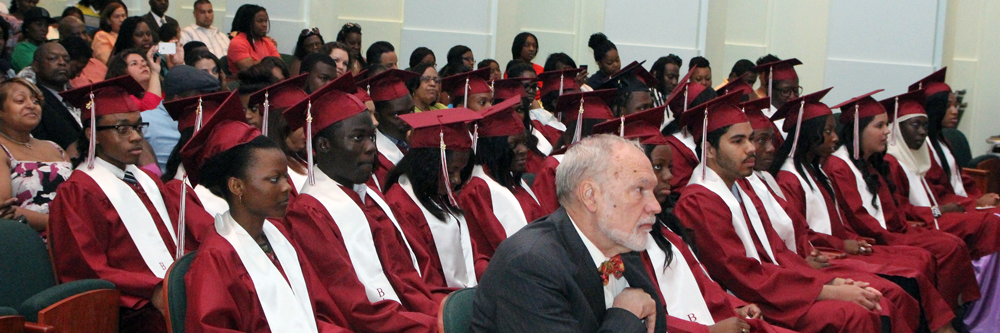 BARD HIGH SCHOOL EARLY COLLEGE NEWARK
Building an Intellectual Community
BHSEC - Newark
QUESTIONS AND FEEDBACK
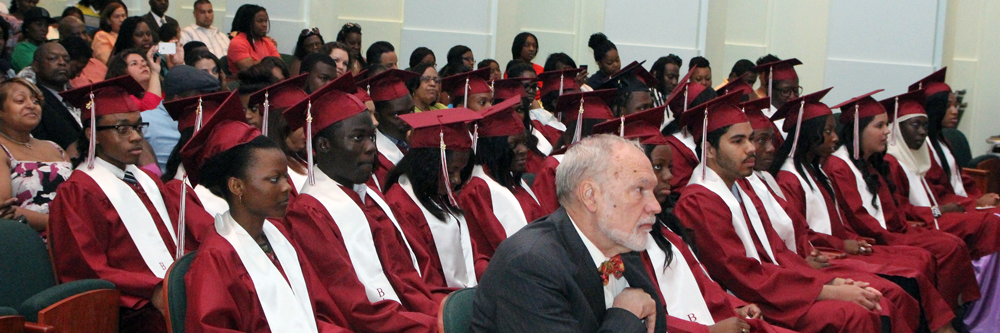 BARD HIGH SCHOOL EARLY COLLEGE NEWARK
Building an Intellectual Community